Русские народные сказки
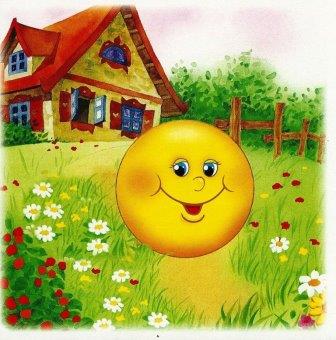 ИГРАТЬ
Кого встретил колобок на пути?
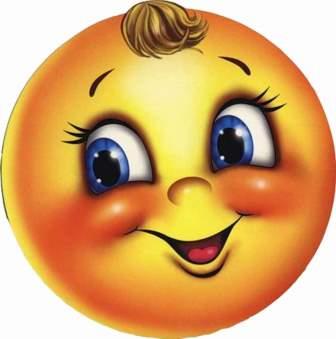 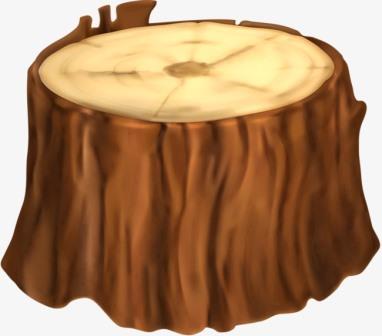 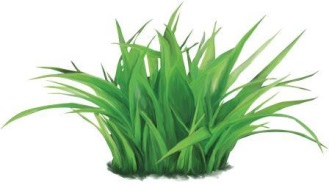 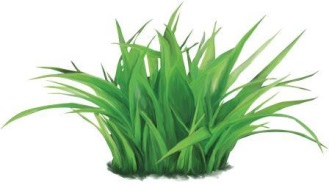 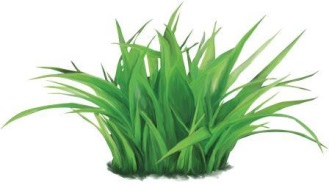 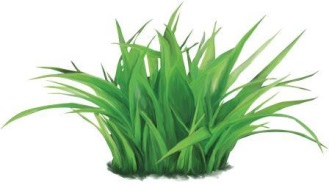 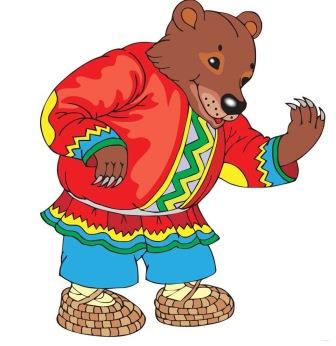 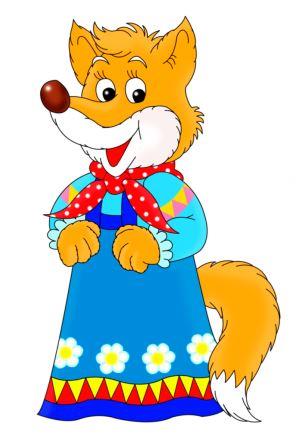 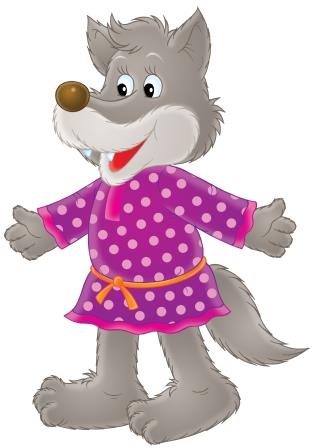 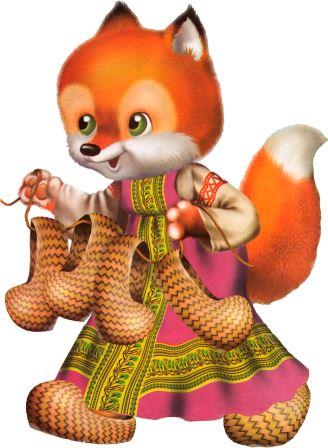 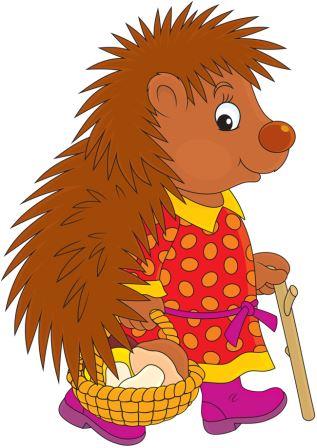 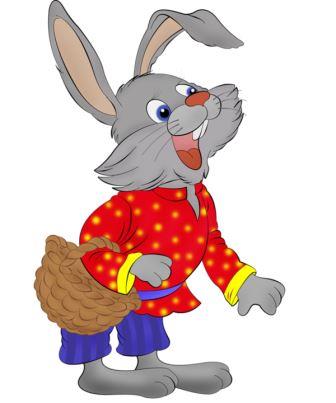 Из чего варил солдат кашу?
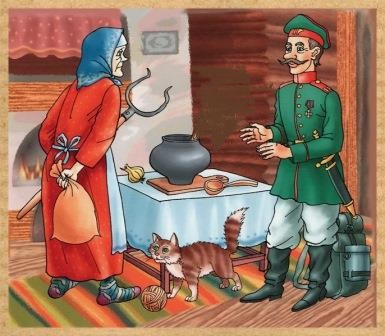 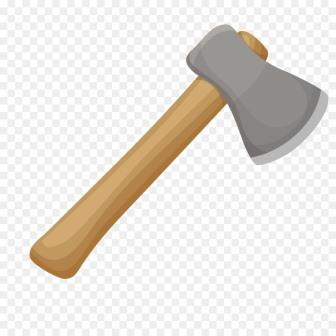 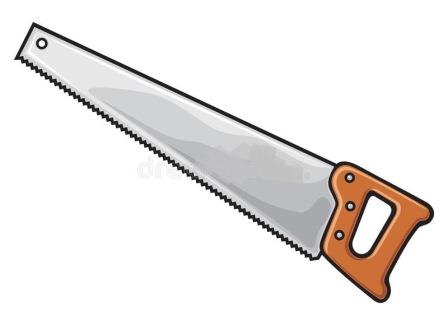 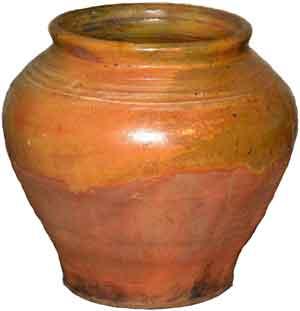 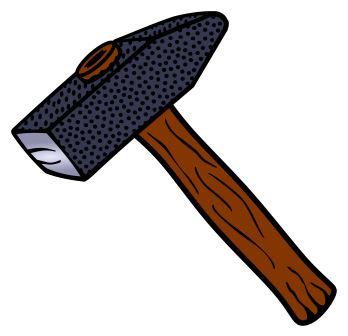 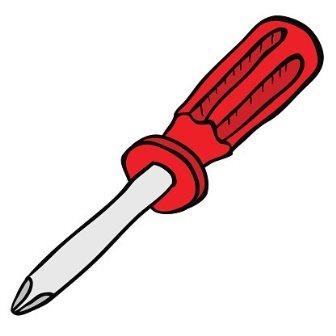 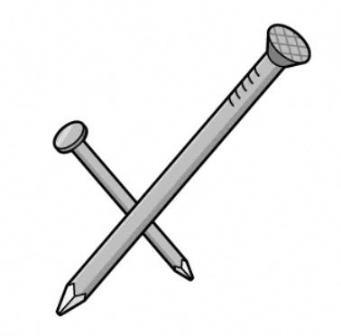 Кто сказал такие слова: «Как выскочу, как выпрыгну, пойдут клочки по закоулочкам!»?
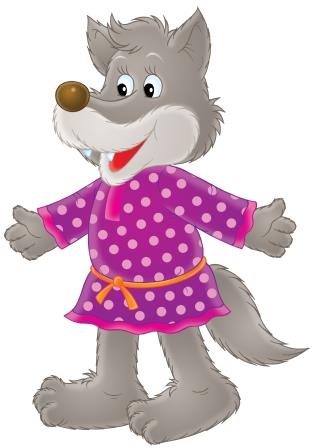 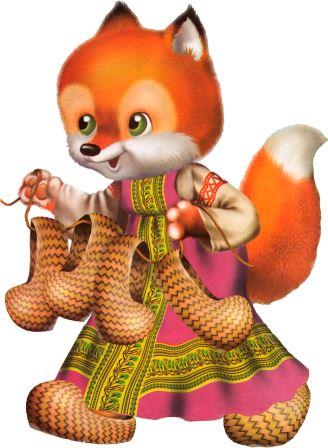 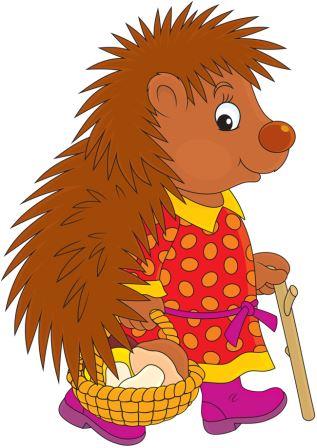 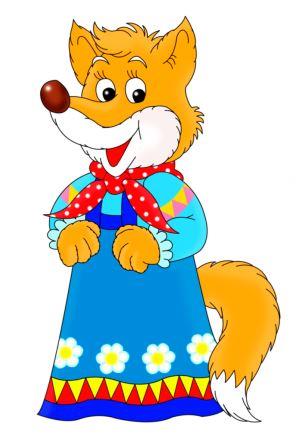 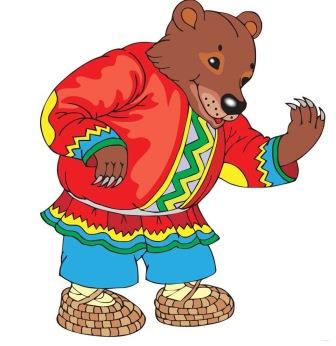 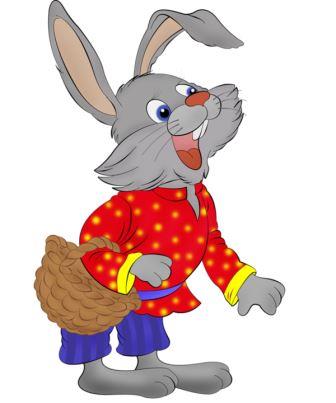 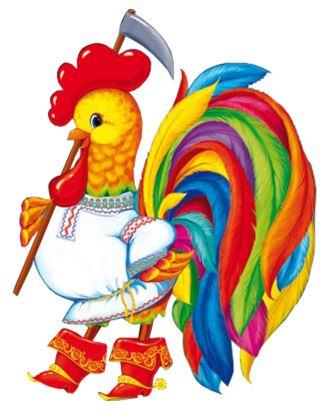 Убери лишних героев сказки, а затем расставь персонажей в правильном порядке
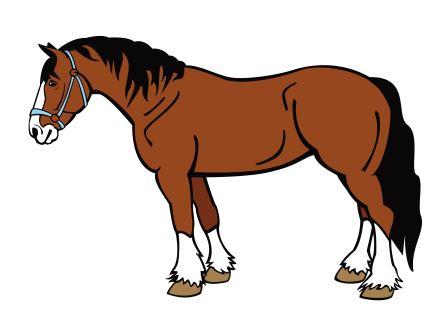 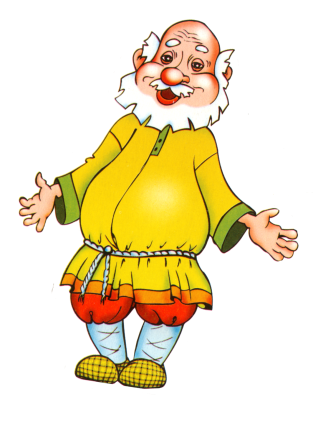 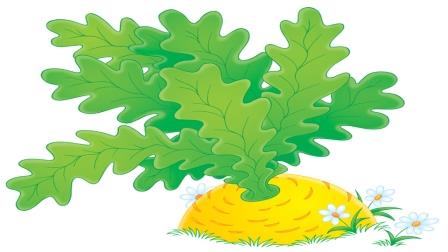 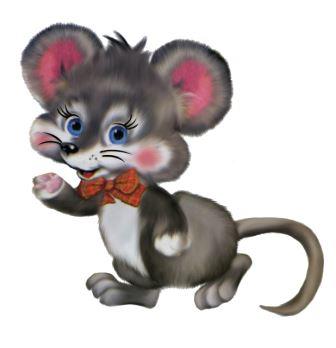 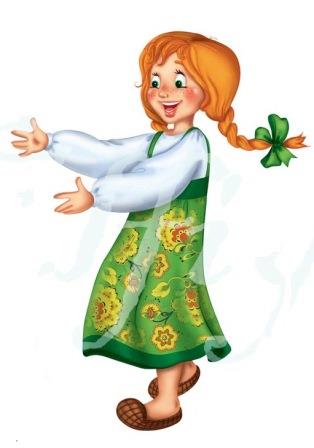 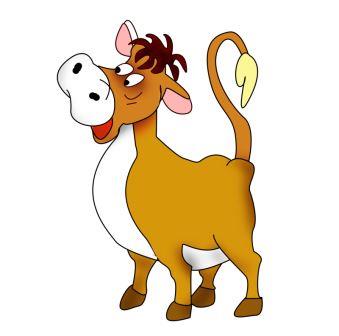 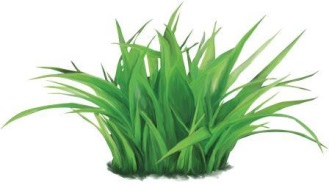 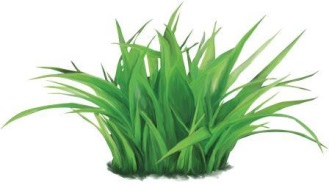 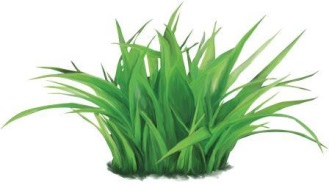 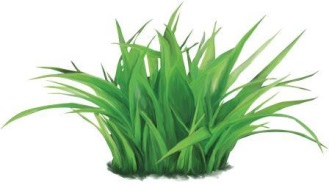 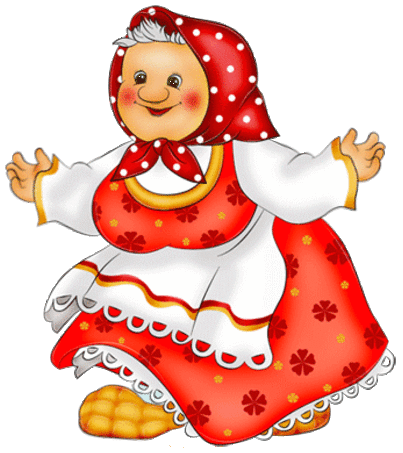 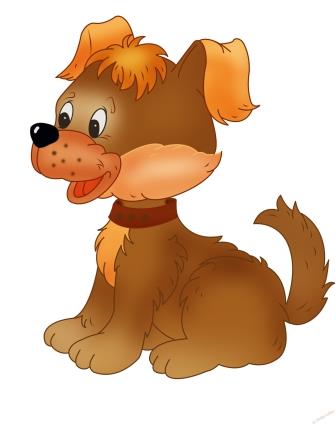 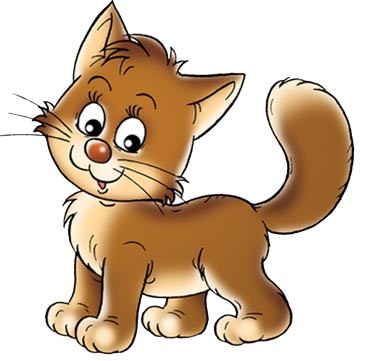 [Speaker Notes: Нажать один раз, лишние уберутся сами, остальные встанут друг за другом.]
Спрячь в избу героев сказки «Теремок»
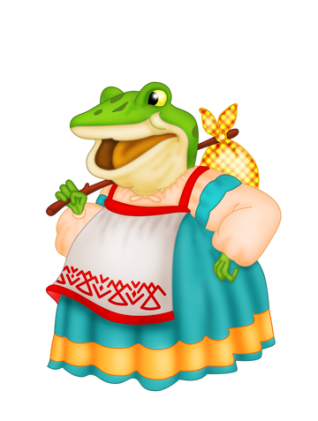 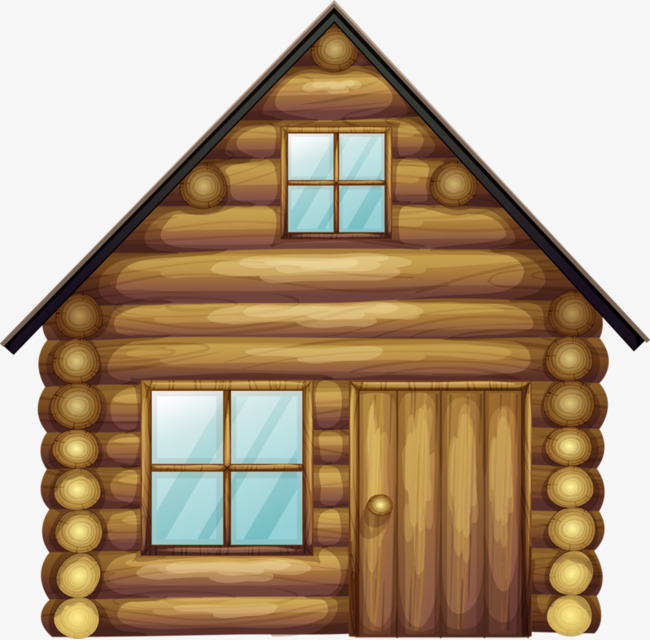 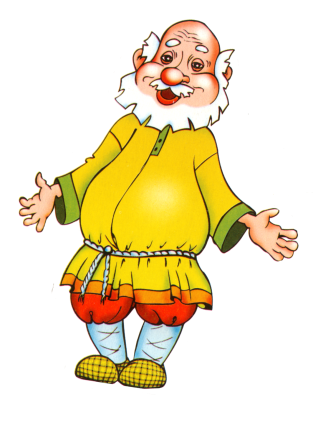 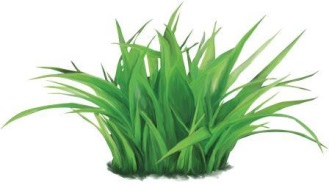 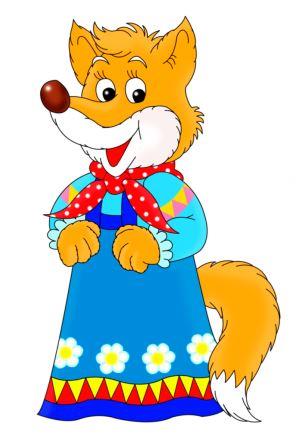 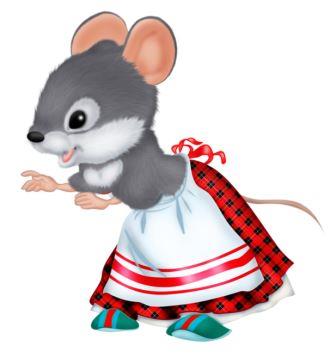 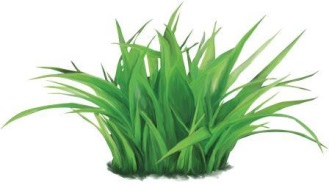 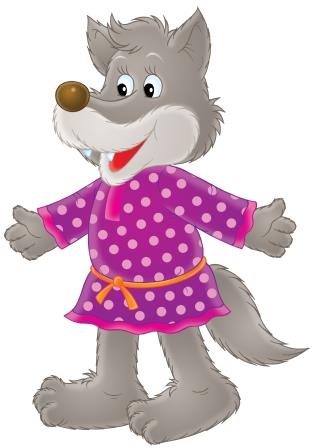 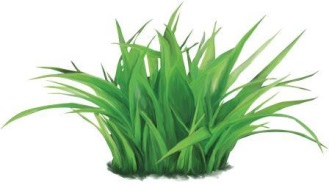 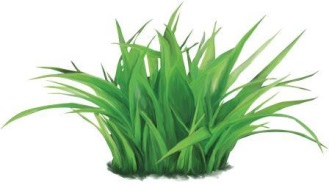 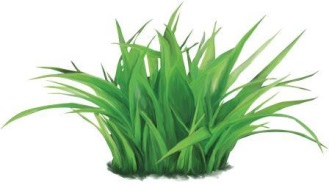 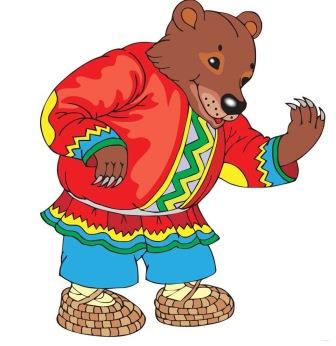 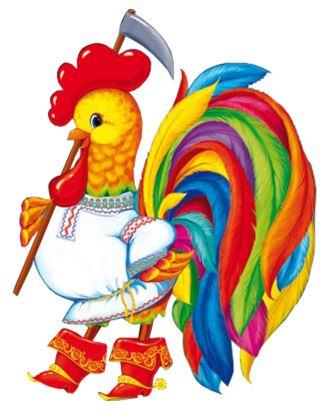 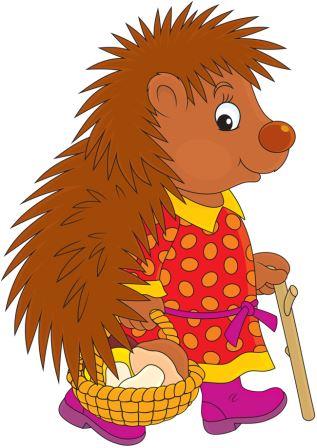 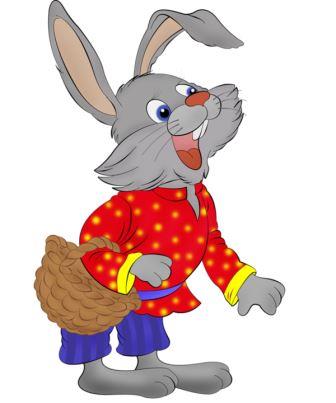 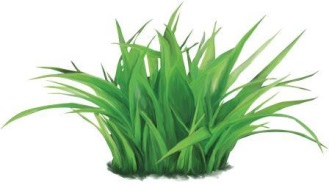 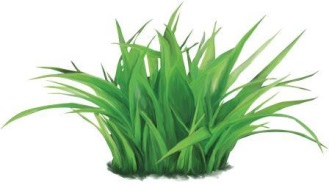 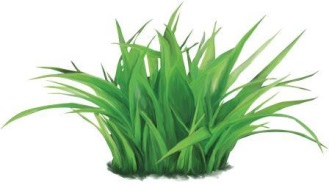 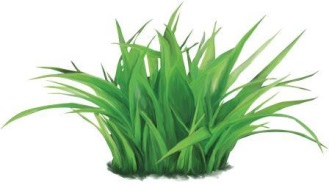 Молодцы!!!
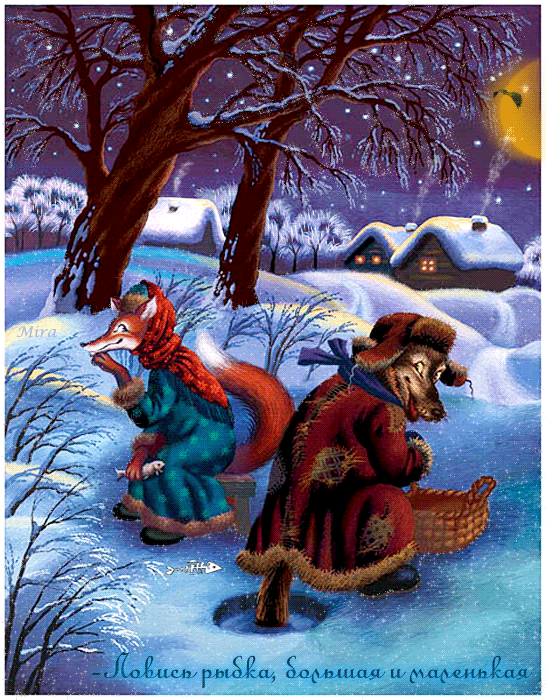 ВЫХОД